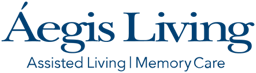 Know Where to Go
Virtual Health
Emergency Room
24 Hour Nurseline
Doctors Office Visits
Urgent Care
Life-threatening conditions
Chest pain
Broken bones
Poisoning

COST:
Low-Cost Plan: No charge after deductible

Core Plan: $250 copay, then 30% after deductible

Buy-Up Plan: $250 copay, then 00% after deductible
For common conditions like colds, flu, allergies, skin issues, etc.


COST:
Low-Cost Plan: No charge after deductible

Core Plan: $20 copay

Buy-Up Plan: $20 copay
For common conditions like colds, flu, allergies, skin issues, etc.


COST:
Low-Cost Plan: No charge after deductible

Core Plan: $20 copay

Buy-Up Plan: $20 copay
Extended hours
Walk-in appointments
Convenient locations 


COST: 
Low-Cost Plan: No charge after deductible

Core Plan: $35 copay

Buy-Up Plan: $30 copay
Discuss treatment decisions
Can help direct care
Additional support if you have been newly diagnosed with a condition

COST: FREE